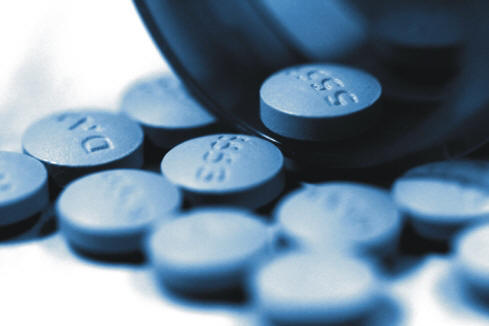 Օգտագործողների շրջանում հայկական դեղագործական արտադրանքի ընկալման եւ վերաբերմունքի շուկայական հետազոտություն
22 Ապրիլ, 2011
Երեւան
ԲՈՎԱՆԴԱԿՈՒԹՅՈՒՆ
Օգտագործողների շրջանում հայկական դեղագործական արտադրանքի ընկալման եւ վերաբերմունքի շուկայական հետազոտություն
Հետազոտության իրականացումը

Ð»ï³½áïáõÃÛ³Ý Ýå³ï³Ïները 

Մեթոդաբանական մոտեցումներ

Օգտագործողների տեղեկացվածությունը

Օգտագործողների վերաբերմունքը

Օգտագործողների վարքագիծը

Օգտագործողները Առողջ Ազգ, Առողջ Տնտեսություն քարոզարշավի մասին

Հայկական դեղագործական ձեռնարկությունների գործունեության ցուցանիշների դինամիկան 2008-2011
ՀԵՏԱԶՈՏՈՒԹՅԱՆ ԻՐԱԿԱՆԱՑՈՒՄԸ
Օգտագործողների շրջանում հայկական դեղագործական արտադրանքի ընկալման եւ վերաբերմունքի շուկայական հետազոտություն
Նախաձեռնող
USAID CAPS Ծրագիր

Իրականացնող
ԱՄ Փարթնըրզ Քոնսալթինգ Քամփնի

Շահառուներ
ԴԱՆ Միություն
Դեղագործական ընկերություններ

Ժամկետներ
2010 դեկտեմբեր - 2011 փետրվար
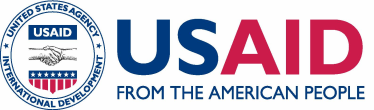 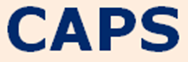 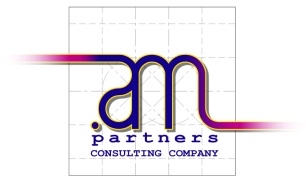 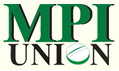 ՀԵՏԱԶՈՏՈՒԹՅԱՆ Üä²î²ÎÀ
Օգտագործողների շրջանում հայկական դեղագործական արտադրանքի ընկալման եւ վերաբերմունքի շուկայական հետազոտություն
Պ³ñ½»É 2011Ã.-Ç ëÏ½µÇ ¹ñáõÃÛ³Ùµ û·ï³·áñÍáÕÝ»ñÇ ßñç³ÝáõÙ Ñ³ÛÏ³Ï³Ý ¹»Õ³·áñÍ³Ï³Ý ³ñï³¹ñ³ÝùÇ ï»Õ»Ï³óí³ÍáõÃÛ³Ý ³ëïÇ×³ÝÁ, ÁÝÏ³ÉÙ³Ý »õ í»ñ³µ»ñÙáõÝùÇ ³é³ÝÓÝ³Ñ³ïÏáõÃÛáõÝÝ»ñÁ

2011Ã.-Ç ïíÛ³ÉÝ»ñÁ 2008Ã.-Ç Ñ»ï Ñ³Ù»Ù³ï»Éáõ ÙÇçáóáí ·Ý³Ñ³ï»É û·ï³·áñÍáÕÝ»ñÇ ï»Õ»Ï³óí³ÍáõÃÛ³Ý »õ í»ñ³µ»ñÙáõÝùÇ ¹ÇÝ³ÙÇÏ³Ý

ԳÝ³Ñ³ï»É CAPS Ìñ³·ñÇ ÏáÕÙÇó 2010Ã.-ÇÝ Çñ³Ï³Ý³óí³Í §²éáÕç ³½·, ³éáÕç ïÝï»ëáõÃÛáõÝ¦ ù³ñá½³ñß³íÇ Ï³ñ»õáñáõÃÛáõÝÁ »õ ³ñ¹ÛáõÝ³í»ïáõÃÛáõÝÁ

Պ³ñ½»É Ñ³ÛÏ³Ï³Ý ¹»Õ³·áñÍ³Ï³Ý Ó»éÝ³ñÏáõÃÛáõÝÝ»ñÇ ·áñÍáõÝ»áõÃÛ³Ý óáõó³ÝÇßÝ»ñÇ ¹ÇÝ³ÙÇÏ³Ý 2008-2010ÃÃ.-ÇÝ
ՄԵԹՈԴԱԲԱՆԱԿԱՆ ՄՈՏԵՑՈՒՄՆԵՐ
Օգտագործողների շրջանում հայկական դեղագործական արտադրանքի ընկալման եւ վերաբերմունքի շուկայական հետազոտություն
Հետազոտության թիրախային խմբերը

Հայաստանի բնակիչներ՝ բնակիչ-սպառողներ 

Բժիշկներ՝
Խումբ 1. - որոնք չեն մասնակցել Առողջ Ազգ, Առողջ Տնտեսություն քարոզարշավին
Խումբ 2. - որոնք մասնակցել են Առողջ Ազգ, Առողջ Տնտեսություն քարոզարշավին

Դեղատների աշխատողներ
ՄԵԹՈԴԱԲԱՆԱԿԱՆ ՄՈՏԵՑՈՒՄՆԵՐ
Օգտագործողների շրջանում հայկական դեղագործական արտադրանքի ընկալման եւ վերաբերմունքի շուկայական հետազոտություն
ԿÇñ³éí»É է 2008Ã.-Ç Ñ»ï³½áïáõÃÛ³Ý Å³Ù³Ý³Ï ÑÇÙù ÁÝ¹áõÝí³Í մեթոդաբանական Ùáï»óáõÙÝ»ñÁ
Չեն հետազոտվել բուժհիմնարկներում գնումների պատասխանատուները եւ դեղատների ղեկավարները
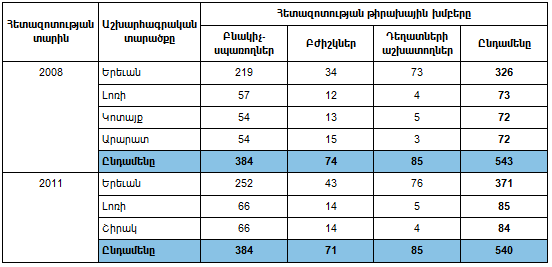 + 30 բժիշկներ, որոնք մասնակցել են Առողջ Ազգ, Առողջ Տնտեսություն քարոզարշավի սեմինարներին

+ 9 դեղագործական ձեռնարկություններ
ՄԵԹՈԴԱԲԱՆԱԿԱՆ ՄՈՏԵՑՈՒՄՆԵՐ
Օգտագործողների շրջանում հայկական դեղագործական արտադրանքի ընկալման եւ վերաբերմունքի շուկայական հետազոտություն
´Ü²ÎÆâ-êä²èàÔÜºðÆ ÜÎ²ð²¶ÆðÀ
ՄԵԹՈԴԱԲԱՆԱԿԱՆ ՄՈՏԵՑՈՒՄՆԵՐ
Օգտագործողների շրջանում հայկական դեղագործական արտադրանքի ընկալման եւ վերաբերմունքի շուկայական հետազոտություն
´ÄÆÞÎÜºðÆ ÜÎ²ð²¶ÆðÀ
ՄԵԹՈԴԱԲԱՆԱԿԱՆ ՄՈՏԵՑՈՒՄՆԵՐ
Օգտագործողների շրջանում հայկական դեղագործական արտադրանքի ընկալման եւ վերաբերմունքի շուկայական հետազոտություն
¸ºÔ²îÜºðÆ ²ÞÊ²îàÔÜºðÆ ÜÎ²ð²¶ÆðÀ
ՕԳՏԱԳՈՐԾՈՂՆԵՐԻ ՏԵՂԵԿԱՑՎԱԾՈՒԹՅՈՒՆԸ
Օգտագործողների շրջանում հայկական դեղագործական արտադրանքի ընկալման եւ վերաբերմունքի շուկայական հետազոտություն
Բնակիչ-սպառողներ
²éÝí³½Ý Ù»Ï ¹»Õ³ÙÇçáóÇ ³ÝáõÝ »Ý ïí»É Ñ³ñóí³Í µÝ³ÏÇã-ëå³éáÕÝ»ñÇ 47%-Á (2008Ã.-ÇÝ ÝáõÛÝ óáõó³ÝÇßÁ Ï³½Ù»É ¿ ÁÝ¹³Ù»ÝÁ 23%)

´Ý³ÏÇã-ëå³éáÕÝ»ñÇ ÏáÕÙÇó ³é³í»É ×³Ý³ãí³Í »Ý ³ÛÝ ¹»Õ»ñÁ, áñáÝù ÑÇÙÝ³Ï³ÝáõÙ ³éÏ³ »Ý ó³ÝÏ³ó³Í ï³Ý ¹»Õ³ïáõ÷áõÙ: ¸ñ³Ýù ÑÇÙÝ³Ï³ÝáõÙ ³é³Ýó µÅßÏÇ óáõóáõÙÇ û·ï³·áñÍíáÕ »õ ³é³çÇÝ µáõÅû·ÝáõÃÛ³Ý ÙÇçáóÝ»ñ »Ý:
Ամենաճանաչված դեղերի Top 10
ՕԳՏԱԳՈՐԾՈՂՆԵՐԻ ՏԵՂԵԿԱՑՎԱԾՈՒԹՅՈՒՆԸ
Օգտագործողների շրջանում հայկական դեղագործական արտադրանքի ընկալման եւ վերաբերմունքի շուկայական հետազոտություն
Բնակիչ-սպառողներ
Դեղերի ճանաչվածության փոփոխությունը
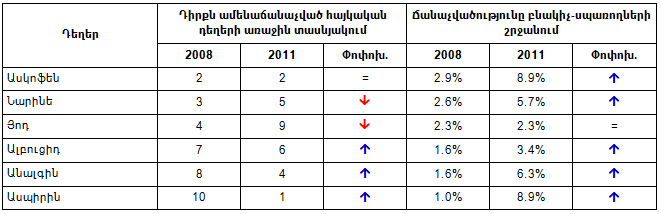 ՕԳՏԱԳՈՐԾՈՂՆԵՐԻ ՏԵՂԵԿԱՑՎԱԾՈՒԹՅՈՒՆԸ
Օգտագործողների շրջանում հայկական դեղագործական արտադրանքի ընկալման եւ վերաբերմունքի շուկայական հետազոտություն
Բժիշկներ
´ÅÇßÏÝ»ñÇ ÙÇ³ÛÝ 2.8%-Á ï»ÕÛ³Ï ãÇ Ñ³ÛÏ³Ï³Ý ³ñï³¹ñáõÃÛ³Ý ¹»Õ»ñÇ Ù³ëÇÝ (2008Ã.-ÇÝª 4%)

Úáõñ³ù³ÝãÛáõñ µÅÇßÏ ·ÇïÇ ³éÝí³½Ý 6.6 ¹»Õ³ÙÇçáóÇ ³ÝáõÝ (2008Ã.-ÇÝª 4.6 ¹»Õ³ÙÇçáó)
Ամենաճանաչված դեղերի Top 10
ՕԳՏԱԳՈՐԾՈՂՆԵՐԻ ՏԵՂԵԿԱՑՎԱԾՈՒԹՅՈՒՆԸ
Օգտագործողների շրջանում հայկական դեղագործական արտադրանքի ընկալման եւ վերաբերմունքի շուկայական հետազոտություն
Բժիշկներ
Դեղերի ճանաչվածությունը՝ սեմինարներին չմասնակցած եւ մասնակցած բժիշկներ
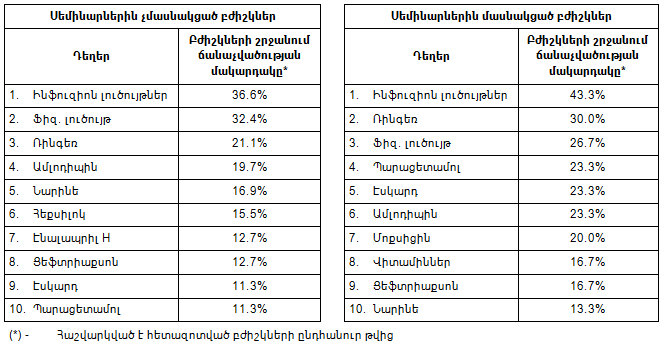 Ս»ÙÇÝ³ñÝ»ñÇÝ Ù³ëÝ³Ïó³Í µÅÇßÏÝ»ñÇ ßñç³ÝáõÙ Ñ³ÛÏ³Ï³Ý ³ñï³¹ñáõÃÛ³Ý ¹»Õ»ñÇ ×³Ý³ãí³ÍáõÃÛáõÝÝ ³í»ÉÇ µ³ñÓñ ¿
ՕԳՏԱԳՈՐԾՈՂՆԵՐԻ ՏԵՂԵԿԱՑՎԱԾՈՒԹՅՈՒՆԸ
Օգտագործողների շրջանում հայկական դեղագործական արտադրանքի ընկալման եւ վերաբերմունքի շուկայական հետազոտություն
Դեղատների աշխատողներ
Ð³ÛÏ³Ï³Ý ³ñï³¹ñáõÃÛ³Ý ¹»Õ»ñÇ Ù³ëÇÝ ³Ù»Ý³ï»Õ»Ï³óí³Í ËáõÙµÁ Ï³½ÙáõÙ »Ý ¹»Õ³ïÝ»ñÇ ³ßË³ïáÕÝ»ñÁ

Նրանք ավելի տեղեկացված են, քան բժիշկները

Պատճառն այն է, որ ¹»Õ³ïÝ»ñÇ ³ßË³ïáÕÝ»ñÁ, ³ÝÏ³Ë ¹»Õ»ñÇ Ýå³ï³Ï³ÛÇÝ û·ï³·áñÍÙ³Ý áõÕÕáõÃÛáõÝÝ»ñÇó, ·ñ»Ã» ³Ý·Çñ ïÇñ³å»ïáõÙ »Ý µáÉáñ ³ÛÝ ¹»Õ»ñÇ ³ÝáõÝÝ»ñÇÝ, áñáÝù í³×³éíáõÙ »Ý Çñ»Ýó ¹»Õ³ï³ÝÁ
Ամենաճանաչված դեղերի Top 10
ՕԳՏԱԳՈՐԾՈՂՆԵՐԻ ՏԵՂԵԿԱՑՎԱԾՈՒԹՅՈՒՆԸ
Օգտագործողների շրջանում հայկական դեղագործական արտադրանքի ընկալման եւ վերաբերմունքի շուկայական հետազոտություն
Դեղատների աշխատողներ
Դեղերի ճանաչվածության փոփոխությունը
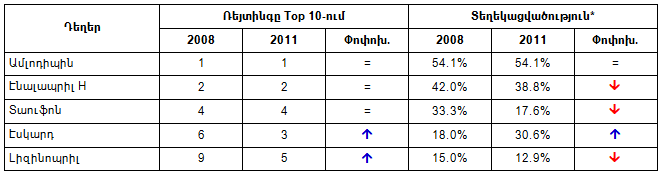 ՕԳՏԱԳՈՐԾՈՂՆԵՐԻ ՏԵՂԵԿԱՑՎԱԾՈՒԹՅՈՒՆԸ
Օգտագործողների շրջանում հայկական դեղագործական արտադրանքի ընկալման եւ վերաբերմունքի շուկայական հետազոտություն
Բնակիչ-սպառողներ
Դեղերի մասին տեղեկացվածության աղբյուրները
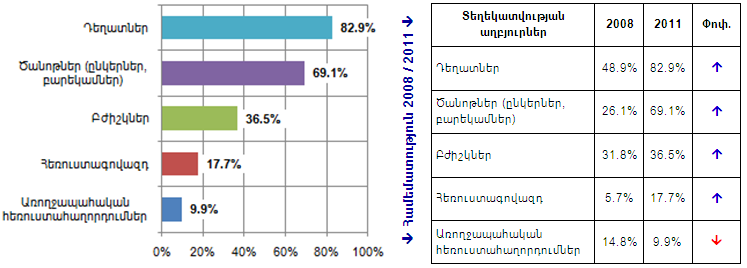 ՕԳՏԱԳՈՐԾՈՂՆԵՐԻ ՏԵՂԵԿԱՑՎԱԾՈՒԹՅՈՒՆԸ
Օգտագործողների շրջանում հայկական դեղագործական արտադրանքի ընկալման եւ վերաբերմունքի շուկայական հետազոտություն
Բժիշկներ
Դեղերի մասին տեղեկացվածության աղբյուրները
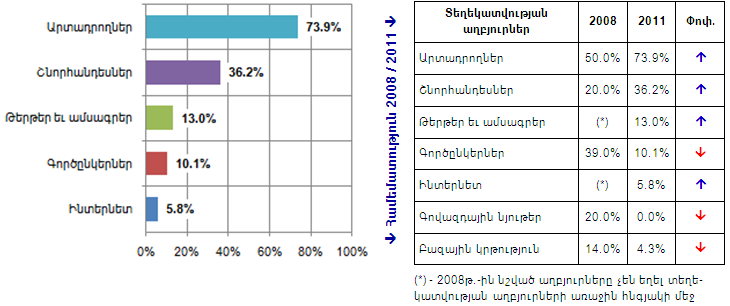 ՕԳՏԱԳՈՐԾՈՂՆԵՐԻ ՏԵՂԵԿԱՑՎԱԾՈՒԹՅՈՒՆԸ
Օգտագործողների շրջանում հայկական դեղագործական արտադրանքի ընկալման եւ վերաբերմունքի շուկայական հետազոտություն
Դեղատների աշխատողներ
Դեղերի մասին տեղեկացվածության աղբյուրները
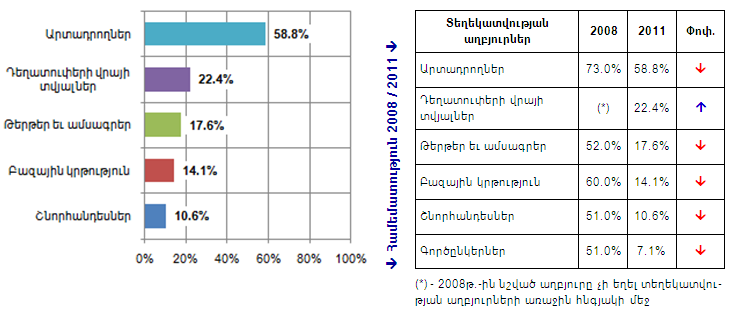 ՕԳՏԱԳՈՐԾՈՂՆԵՐԻ ՏԵՂԵԿԱՑՎԱԾՈՒԹՅՈՒՆԸ
Օգտագործողների շրջանում հայկական դեղագործական արտադրանքի ընկալման եւ վերաբերմունքի շուկայական հետազոտություն
Տեղեկացվածությունը դեղագործական ձեռնարկությունների մասին
Բնակիչ-սպառողներ
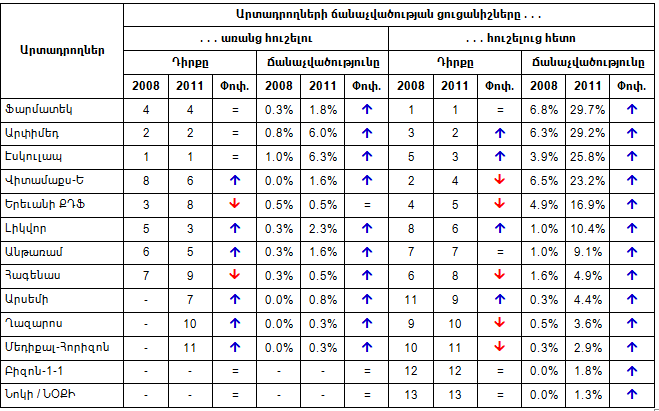 ´Ý³ÏÇã-ëå³éáÕÝ»ñÇ ÁÝ¹³Ù»ÝÁ 24%-Ý ¿ Ï³ñáÕ³ó»É ³é³Ýó Ñáõß»Éáõ ï³É áñ»õ¿ Ó»éÝ³ñÏáõÃÛ³Ý ³ÝáõÝ: 

 ´Ý³ÏÇã-ëå³éáÕÝ»ñÇ ÏáÕÙÇó ³é³Ýó Ñáõß»Éáõ ³é³í»É Ñ³×³Ë ïñí»É ¿ ¾ëÏáõÉ³åÇ »õ ²ñ÷ÇÙ»¹Ç ³ÝáõÝÝ»ñÁ:
ՕԳՏԱԳՈՐԾՈՂՆԵՐԻ ՏԵՂԵԿԱՑՎԱԾՈՒԹՅՈՒՆԸ
Օգտագործողների շրջանում հայկական դեղագործական արտադրանքի ընկալման եւ վերաբերմունքի շուկայական հետազոտություն
Տեղեկացվածությունը դեղագործական ձեռնարկությունների մասին
Բժիշկներ
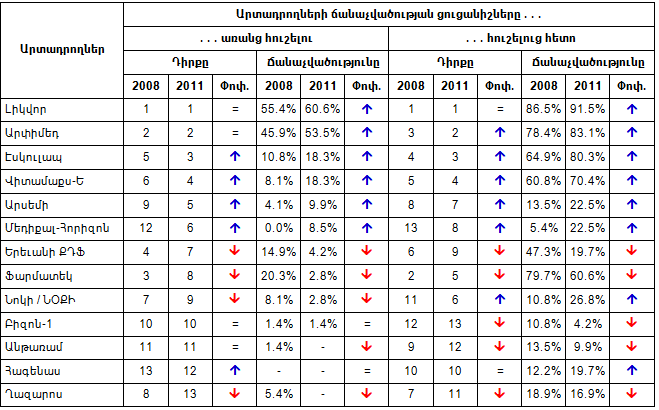 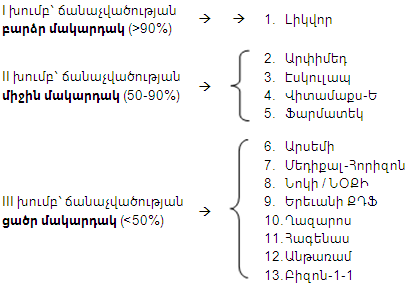 ՕԳՏԱԳՈՐԾՈՂՆԵՐԻ ՏԵՂԵԿԱՑՎԱԾՈՒԹՅՈՒՆԸ
Օգտագործողների շրջանում հայկական դեղագործական արտադրանքի ընկալման եւ վերաբերմունքի շուկայական հետազոտություն
Տեղեկացվածությունը դեղագործական ձեռնարկությունների մասին
Դեղատների աշխատողներ
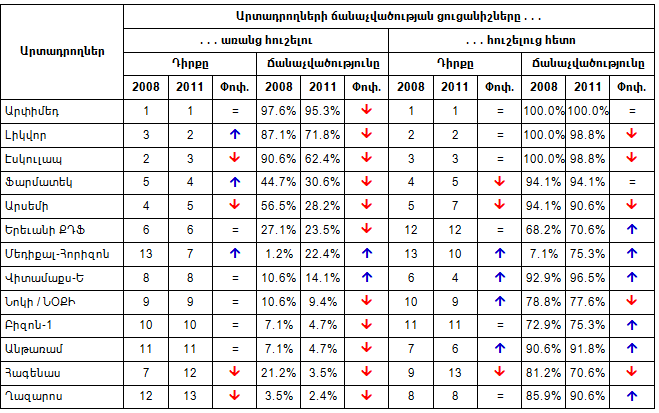 ´³óÇ í»ñáÑÇßÛ³É 13 Ó»éÝ³ñÏáõÃÛáõÝÝ»ñÇó, ¹»Õ³ïÝ»ñÇ ³ßË³-ïáÕÝ»ñÁ ïí»É »Ý »õë 12 ³ÛÉ Ó»éÝ³ñÏáõÃÛáõÝÝ»ñÇ ³ÝáõÝÝ»ñª Ï³ñÍ»Éáí, Ã» ¹ñ³Ýù ³ñï³¹ñáÕÝ»ñ »Ý: ²é³í»É Ñ³×³Ë ïñí»É »Ý ²Éý³ ü³ñÙÇ »õ ²ñýÇïáý³ñÙÇ ³ÝáõÝÝ»ñÁ: ²Ûë ÷³ëïÁ ËáëáõÙ ¿ ³ÛÝ Ù³ëÇÝ, áñ ¹»Õ³ïÝ»ñÇ ³ßË³-ïáÕÝ»ñÁ ³í»ÉÇ ßáõï ·Çï»Ý Çñ»Ýó Ùáï í³×³éíáÕ ¹»Õ»ñÇ Ù³ï³Ï³ñ³ñÝ»ñÇ ³ÝáõÝÝ»ñÁ, ë³Ï³ÛÝ ¹ñ³ÝóÇó áñáÝù »Ý ³ñï³¹ñáÕÝ»ñ »õ áñáÝù Ý»ñÙáõÍáÕÝ»ñª Ýñ³Ýù ³ÛÝù³Ý ¿É É³í ã·Çï»Ý³ÝáõÝÝ»ñÁ
ՕԳՏԱԳՈՐԾՈՂՆԵՐԻ ՏԵՂԵԿԱՑՎԱԾՈՒԹՅՈՒՆԸ
Օգտագործողների շրջանում հայկական դեղագործական արտադրանքի ընկալման եւ վերաբերմունքի շուկայական հետազոտություն
Բնակիչ-սպառողներ
Դեղագործական ձեռնարկությունների մասին տեղեկացվածության աղբյուրները
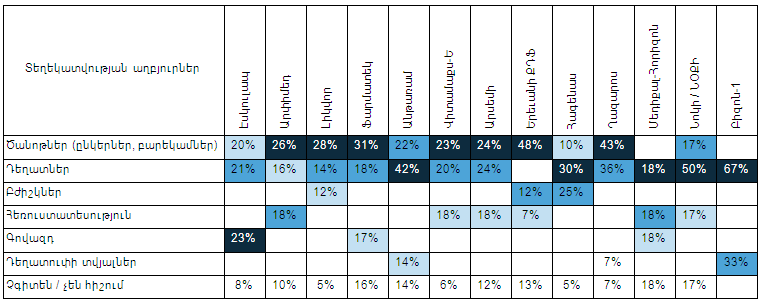 ՕԳՏԱԳՈՐԾՈՂՆԵՐԻ ՏԵՂԵԿԱՑՎԱԾՈՒԹՅՈՒՆԸ
Օգտագործողների շրջանում հայկական դեղագործական արտադրանքի ընկալման եւ վերաբերմունքի շուկայական հետազոտություն
Բնակիչ-սպառողներ
Դեղագործական ձեռնարկությունների մասին տեղեկացվածության աղբյուրները
Ուշագրավ փոփոխություններ
ԿñÏÝ³ÏÇ ³Ý·³Ù Ýí³½»É ¿ ³ÛÝ µÝ³ÏÇã-ëå³éáÕÝ»ñÇ ù³Ý³ÏÁ, áíù»ñ ã»Ý ÑÇßáõÙ, Ã» ÇÝãå»ë »õ áñï»ÕÇó »Ý Éë»É Çñ»Ýó Í³ÝáÃ ³ñï³¹ñáÕÝ»ñÇ ³ÝáõÝÝ»ñÁ,

Հ³ÛÏ³Ï³Ý ¹»Õ³·áñÍ³Ï³Ý Ó»éÝ³ñÏáõÃÛáõÝÝ»ñÇ Ù³ëÇÝ µÝ³ÏÇã-ëå³éáÕÝ»ñÇ ßñç³ÝáõÙ ï»Õ»ÏáõÃÛáõÝÝ»ñ ï³ñ³Í»Éáõ Ñ³ñóáõÙ ÏïñáõÏ Ù»Í³ó»É ¿ ¹»Õ³ïÝ»ñÇ (å»ïù ¿ Ñ³ëÏ³Ý³Éª ¹»Õ³ïÝ»ñÇ ³ßË³ïáÕÝ»ñÇ) ¹»ñ³Ï³ï³ñáõÃÛáõÝÁ. 5 Ó»éÝ³ñÏáõÃÛáõÝÝ»ñÇ (ÑÇÙÝ³Ï³ÝáõÙª ßñç³Ý³éáõÃÛ³Ùµ ÷áùñ) Ñ³Ù³ñ ¹³ ï»Õ»Ï³ïíáõÃÛ³Ý ï³ñ³ÍÙ³Ý ·ÉË³íáñ áõÕÇÝ ¿, 

Ոñå»ë ï»Õ»Ï³ïíáõÃÛ³Ý ³ÕµÛáõñÝ»ñª µÝ³ÏÇã-ëå³éáÕÝ»ñÇ ßñç³ÝáõÙ ½·³ÉÇáñ»Ý Ýí³½»É ¿ Ñ»éáõëï³ï»ë³ÛÇÝ Ñ³Õáñ¹áõÙÝ»ñÇ »õ Ñ»éáõëï³·áí³½¹Ç ¹»ñ³Ï³ï³ñáõÃÛáõÝÁ,

Հ³ÛÏ³Ï³Ý ¹»Õ³·áñÍ³Ï³Ý Ó»éÝ³ñÏáõÃÛáõÝÝ»ñÇ Ù³ëÇÝ µÝ³ÏÇã-ëå³éáÕÝ»ñÇ ßñç³ÝáõÙ ³éÏ³ ¿ ï»Õ»Ï³ïíáõÃÛ³Ý µ³í³Ï³ÝÇÝ ÇÝï»ÝëÇí ÷áË³Ý³ÏáõÙ. 7 Ó»éÝ³ñÏáõÃÛáõÝÝ»ñÇ (ÑÇÙÝ³Ï³ÝáõÙª ßñç³Ý³éáõÃÛ³Ùµ Ù»Í) Ñ³Ù³ñ ¹³ ï»Õ»Ï³ïíáõÃÛ³Ý ï³ñ³ÍÙ³Ý ·ÉË³íáñ áõÕÇÝ ¿:
ՕԳՏԱԳՈՐԾՈՂՆԵՐԻ ՏԵՂԵԿԱՑՎԱԾՈՒԹՅՈՒՆԸ
Օգտագործողների շրջանում հայկական դեղագործական արտադրանքի ընկալման եւ վերաբերմունքի շուկայական հետազոտություն
Բժիշկներ
Դեղագործական ձեռնարկությունների մասին տեղեկացվածության աղբյուրները
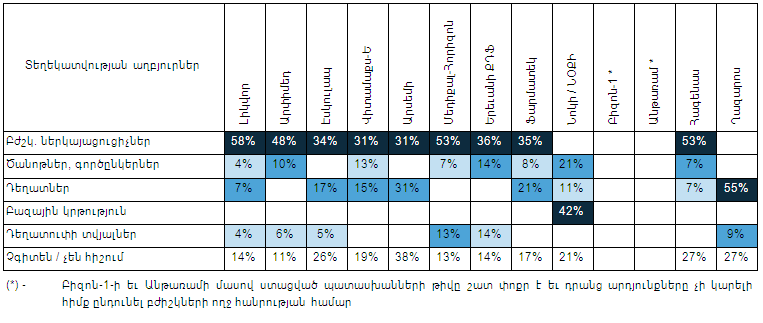 ՕԳՏԱԳՈՐԾՈՂՆԵՐԻ ՏԵՂԵԿԱՑՎԱԾՈՒԹՅՈՒՆԸ
Օգտագործողների շրջանում հայկական դեղագործական արտադրանքի ընկալման եւ վերաբերմունքի շուկայական հետազոտություն
Բժիշկներ
Դեղագործական ձեռնարկությունների մասին տեղեկացվածության աղբյուրները
Ուշագրավ փոփոխություններ
ԲÅÇßÏÝ»ñÇ ßñç³ÝáõÙ Çñ Ù³ëßï³µÝ»ñáí ³í»ÉÇ ù³Ý 2 ³Ý·³Ù ³×»É ¿ ÙÇÙÛ³Ýó ÙÇç»õ ï»Õ»ÏáõÃÛáõÝÝ»ñ ÷áË³Ý³Ï»Éáõ åñ³ÏïÇÏ³Ý

Մáï ÏñÏÝ³ÏÇ ³Ý·³Ù å³Ï³ë»É ¿ ³ÛÝ µÅÇßÏÝ»ñÇ ÃÇíÁ, áñáÝù ã»Ý ÑÇßáõÙ (Ï³Ù ¹Åí³ñ³ó»É »Ý å³ï³ëË³Ý»É), Ã» ÇÝãå»ë »Ý ï»Õ»Ï³ó»É Çñ»Ýó Í³ÝáÃ ³ñï³¹ñáÕÝ»ñÇ Ù³ëÇÝ:
ՕԳՏԱԳՈՐԾՈՂՆԵՐԻ ՏԵՂԵԿԱՑՎԱԾՈՒԹՅՈՒՆԸ
Օգտագործողների շրջանում հայկական դեղագործական արտադրանքի ընկալման եւ վերաբերմունքի շուկայական հետազոտություն
Դեղատների աշխատողներ
Դեղագործական ձեռնարկությունների մասին տեղեկացվածության աղբյուրները
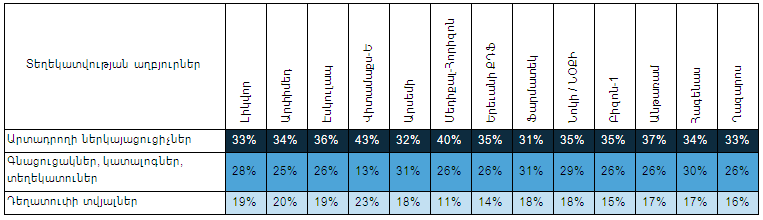 ՕԳՏԱԳՈՐԾՈՂՆԵՐԻ ՏԵՂԵԿԱՑՎԱԾՈՒԹՅՈՒՆԸ
Օգտագործողների շրջանում հայկական դեղագործական արտադրանքի ընկալման եւ վերաբերմունքի շուկայական հետազոտություն
Դեղատների աշխատողներ
Դեղագործական ձեռնարկությունների մասին տեղեկացվածության աղբյուրները
Ուշագրավ փոփոխություններ
Ð³ÛÏ³Ï³Ý ¹»Õ³·áñÍ³Ï³Ý Ó»éÝ³ñÏáõÃÛáõÝÝ»ñÁ ß³ñáõÝ³ÏáõÙ »Ý ÇÝï»ÝëÇíáñ»Ý ³ßË³ï»É ¹»Õ³ïÝ»ñÇ Ñ»ïª ³ÝÓ³Ùµ Ý»ñÏ³Û³óÝ»Éáí Çñ»Ýó Ó»éÝ³ñÏáõÃÛáõÝÁ »õ ³ñï³¹ñ³ÝùÁ:

²ñï³¹ñáÕÝ»ñÇ Ù³ëÇÝ ï»Õ»ÏáõÃÛáõÝÝ»ñÇ Ýßí³Í ³ÕµÛáõñÝ»ñÁ ¹³ñÓ»É »Ý ³í»ÉÇ ÑÇßíáÕ, ù³ÝÇ áñ ÏïñáõÏ Ýí³½»É ¿ ³ÛÝ ¹»Õ³ïÝ»ñÇ ³ßË³ïáÕÝ»ñÇ ù³Ý³ÏÁ, áíù»ñ ã»Ý ÑÇßáõÙ, Ã» ÇÝãå»ë »Ý ï»Õ»Ï³ó»É ³Ûë Ï³Ù ³ÛÝ ³ñï³¹ñáÕÇ Ù³ëÇÝ

¸»Õ³ïÝ»ñÇ ³ßË³ïáÕÝ»ñÁ ëÏë»É »Ý ³í»ÉÇ áõ ³í»ÉÇ ß³ï áõëáõÙÝ³ëÇñ»É Çñ»Ýó ÏáÕÙÇó í³×³éíáÕ ¹»Õ»ñÇ ïáõ÷»ñÁ »õ ¹»Õ³ïáÙë»ñÁ, áñáÝó íñ³ÛÇó ¿É ï»Õ»ÏáõÃÛáõÝÝ»ñ »Ý ëï³ÝáõÙ ¹ñ³Ýó ³ñï³¹ñáÕÝ»ñÇ Ù³ëÇÝ:
ՕԳՏԱԳՈՐԾՈՂՆԵՐԻ ՎԵՐԱԲԵՐՄՈՒՆՔԸ
Օգտագործողների շրջանում հայկական դեղագործական արտադրանքի ընկալման եւ վերաբերմունքի շուկայական հետազոտություն
Բնակիչ-սպառողներ
Դեղերի սպառման փորձը
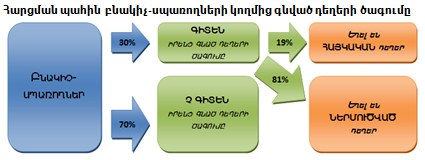 ՕԳՏԱԳՈՐԾՈՂՆԵՐԻ ՎԵՐԱԲԵՐՄՈՒՆՔԸ
Օգտագործողների շրջանում հայկական դեղագործական արտադրանքի ընկալման եւ վերաբերմունքի շուկայական հետազոտություն
Բնակիչ-սպառողներ
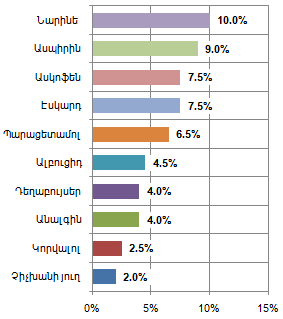 ´Ý³ÏÇã-ëå³éáÕÝ»ñÇ ÏáÕÙÇó »ñµ»õ¿ Ó»éù µ»ñí³Í Ñ³ÛÏ³Ï³Ý ³ñï³¹ñáõÃÛ³Ý ¹»Õ»ñÇ Top 10-ը
2011Ã.-Ç Ñ»ï³½áïáõÃÛ³Ý µÝ³ÏÇã-ëå³éáÕÝ»ñÁ áõÝ»Ý Ñ³ÛÏ³Ï³Ý ³ñï³¹ñáõÃÛ³Ý ¹»Õ»ñÇ ÝÏ³ïÙ³Ùµ í»ñ³µ»ñÙáõÝù Ñ³ÛïÝ»Éáõ ³í»ÉÇ ß³ï ûµÛ»ÏïÇí ÑÇÙù»ñ, ù³Ý 2008Ã.-Ç Ñ³ñóí³ÍÝ»ñÁ: Նրանք ավելի փորձառու սպառողներն են:
ՕԳՏԱԳՈՐԾՈՂՆԵՐԻ ՎԵՐԱԲԵՐՄՈՒՆՔԸ
Օգտագործողների շրջանում հայկական դեղագործական արտադրանքի ընկալման եւ վերաբերմունքի շուկայական հետազոտություն
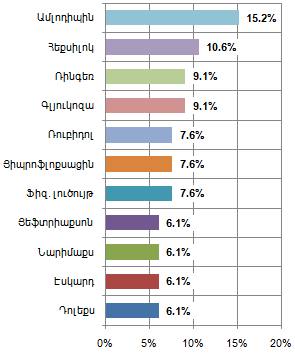 Բժիշկներ
´ժիշկների ÏáÕÙÇó վերջին 4 ամսվա (սեպ.-դեկ. 2010) ընթացքում դուրս գրված (նշանակված) Ñ³ÛÏ³Ï³Ý ³ñï³¹ñáõÃÛ³Ý ¹»Õ»ñÇ Top 10-ը
Փորձը
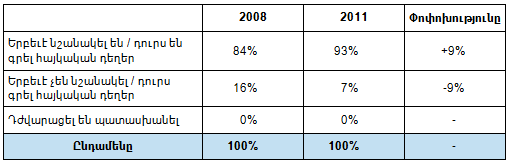 ՕԳՏԱԳՈՐԾՈՂՆԵՐԻ ՎԵՐԱԲԵՐՄՈՒՆՔԸ
Օգտագործողների շրջանում հայկական դեղագործական արտադրանքի ընկալման եւ վերաբերմունքի շուկայական հետազոտություն
Դեղատների աշխատողների ÏáÕÙÇó վերջին 4 ամսվա ընթացքում վաճառված Ñ³ÛÏ³Ï³Ý ³ñï³¹ñáõÃÛ³Ý ¹»Õ»ñÇ Top 10-ը
Դեղատների աշխատողներ
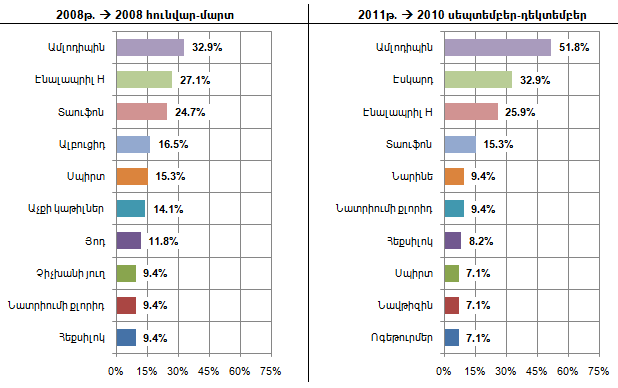 ՀÝ³ñ³íáñ ã¿ ·ïÝ»É áñ»õ¿ ¹»Õ³ï³Ý ³ßË³ïáÕ, áñÝ Çñ ·áñÍáõÝ»áõ-ÃÛ³Ý ÁÝÃ³óùáõÙ ãÇ í³×³é»É Ñ³ÛÏ³Ï³Ý ³ñï³¹ñáõÃÛ³Ý ¹»Õ»ñ
ՕԳՏԱԳՈՐԾՈՂՆԵՐԻ ՎԵՐԱԲԵՐՄՈՒՆՔԸ
Օգտագործողների շրջանում հայկական դեղագործական արտադրանքի ընկալման եւ վերաբերմունքի շուկայական հետազոտություն
Բնակիչ-սպառողներ
Դեղերի ծագման կարեւորության ընկալումը
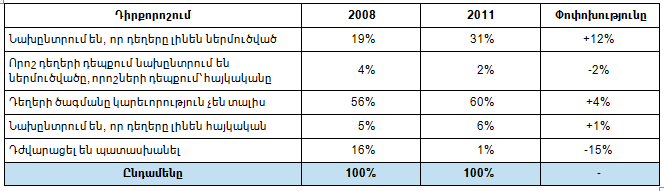 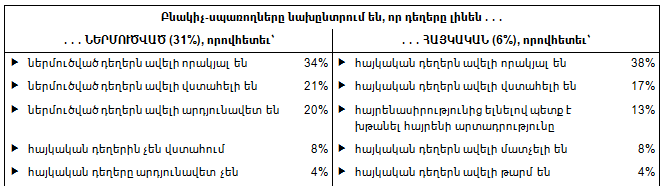 ՕԳՏԱԳՈՐԾՈՂՆԵՐԻ ՎԵՐԱԲԵՐՄՈՒՆՔԸ
Օգտագործողների շրջանում հայկական դեղագործական արտադրանքի ընկալման եւ վերաբերմունքի շուկայական հետազոտություն
Բժիշկներ
Դեղերի ծագման կարեւորության ընկալումը
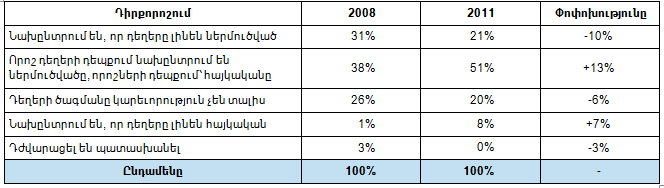 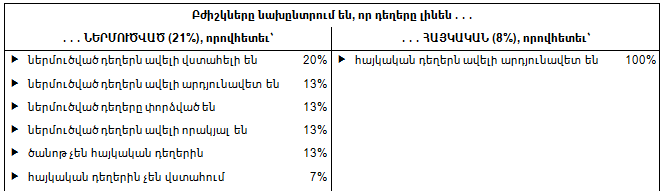 ՕԳՏԱԳՈՐԾՈՂՆԵՐԻ ՎԵՐԱԲԵՐՄՈՒՆՔԸ
Օգտագործողների շրջանում հայկական դեղագործական արտադրանքի ընկալման եւ վերաբերմունքի շուկայական հետազոտություն
Բժիշկներ
ԲÅÇßÏÝ»ñÇ ¹Å·áÑáõÃÛáõÝÝ»ñը »õ ùÝÝ³¹³ïáõÃÛáõÝÝ»ñը . . . 

Ð³ÛÏ³Ï³Ý ¹»Õ³·áñÍ³Ï³Ý Ó»éÝ³ñÏáõÃÛáõÝÝ»ñÇ ó³ÝÏÁ, áõÙ Ñ³ëó»ÇÝ µÅÇßÏÝ»ñÇ ÏáÕÙÇó ÑÝã»É »Ý ³é³í»É Ù»Í Ãíáí ¹Å·áÑáõÃÛáõÝÝ»ñª ·ÉË³íáñáõÙ ¿ ²ñ÷ÇÙ»¹Á: 
ԴÅ·áÑáõÃÛ³Ý ÃÇñ³Ë »Ý Ñ³Ý¹Çë³ó»É Ó»éÝ³ñÏáõÃÛ³Ý Ñá·»Ù»ï ¹»Õ»ñÁ, áñáÝù ³ãùÇ »Ý ÁÝÏÝáõÙ Çñ»Ýó áñ³Ï³Ï³Ý »õ ³ñ¹ÛáõÝ³í»ïáõÃÛ³Ý ó³Íñ Ñ³ïÏ³ÝÇßÝ»ñáí:
²ÝÑ³Ý·ëï³óÝáÕ ¿ ³ÛÝ, áñ ³Ûë ËÝ¹ÇñÁ ·áÛáõÃÛáõÝ ¿ áõÝ»ó»É Ý³»õ 3 ï³ñÇ ³é³ç »õ ¹ñ³ÝáõÙ ³é ³Ûëûñ áñ»õ¿ ³é³çÁÝÃ³ó ãÇ ³ñÓ³Ý³·ñí»É: ´³óÇ áñ³ÏÇó, µÅÇßÏÝ»ñÇ ÏáÕÙÇó ùÝÝ³¹³ïí»É ¿ Ý³»õ Ñá·»Ù»ï ¹»Õ»ñÇ ÷³Ã»Ã³íáñáõÙÁ:
2011Ã.-Ç Ñ»ï³½áïáõÃÛ³Ý Å³Ù³Ý³Ï ¹Å·áÑáõÃÛáõÝ ¿ ÑÝã»É Ý³»õ ²ñ÷ÇÙ»¹Ç ³ñï³¹ñ³Í òÇïñ³ÙáÝÇ, ä³ñ³ó»ï³ÙáÉÇ »õ ²ëåÇñÇÝÇ Ñ³ëó»ÇÝª áñå»ë ó³Íñ áñ³Ï³Ï³Ý Ñ³ïÏ³ÝÇßÝ»ñ áõÝ»óáÕ ¹»Õ³ÙÇçáóÝ»ñ:
¸Å·áÑáõÃÛáõÝ ¿ ÑÝã»É ºñ»õ³ÝÇ ø¸ü-Ç ¹»Õ»ñÇ ÷³Ã»Ã³íáñÙ³Ý, ìÇï³Ù³ùë-º-Ç ³ñï³¹ñ³Í Ü³ñÇÙ³ùëÇ Ñ³ëó»Ý»ñÇÝ:
ՕԳՏԱԳՈՐԾՈՂՆԵՐԻ ՎԵՐԱԲԵՐՄՈՒՆՔԸ
Օգտագործողների շրջանում հայկական դեղագործական արտադրանքի ընկալման եւ վերաբերմունքի շուկայական հետազոտություն
Դեղատների աշխատողներ
Դեղերի ծագման կարեւորության ընկալումը
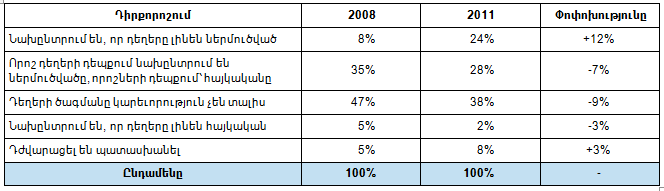 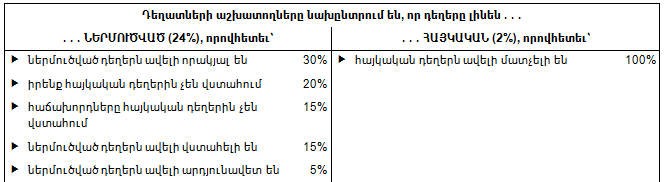 ՕԳՏԱԳՈՐԾՈՂՆԵՐԻ ՎԵՐԱԲԵՐՄՈՒՆՔԸ
Օգտագործողների շրջանում հայկական դեղագործական արտադրանքի ընկալման եւ վերաբերմունքի շուկայական հետազոտություն
Բնակիչ-սպառողներ
Դեղերի որոշ բնորոշիչներին տրված գնահատականներ
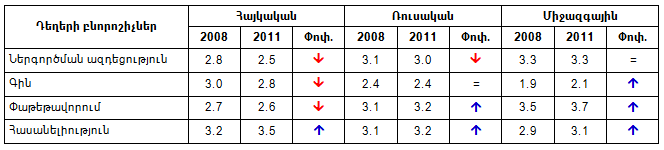 Հ³ÛÏ³Ï³Ý ³ñï³¹ñáõÃÛ³Ý ¹»Õ»ñÝ Çñ»Ýó Ý»ñÙáõÍí³Í ³Ý³Éá·Ý»ñÇó ³í»ÉÇ ¿Å³Ý »Ý (Ù³ïã»ÉÇ »Ý) »õ áõÝ»Ý µ³ñÓñ Ñ³ë³Ý»ÉÇáõÃÛáõÝ
Ý»ñÙáõÍí³Í ¹»Õ»ñÝ Çñ»Ýó Ñ³ÛÏ³Ï³Ý ³Ý³Éá·Ý»ñÇ Ñ³Ù»Ù³ï áõÝ»Ý Ý»ñ·áñÍÙ³Ý ³í»ÉÇ Ù»Í ³½¹»óáõÃÛáõÝ (³í»ÉÇ áñ³ÏÛ³É »Ý) »õ ÷³Ã»Ã³íáñÙ³Ý ³í»ÉÇ µ³ñÓñ Ù³Ï³ñ¹³Ï 
2011Ã.-Ç Ñ»ï³½áïáõÃÛ³Ý Å³Ù³Ý³Ï µÝ³ÏÇã-ëå³éáÕÝ»ñÇ ßñç³ÝáõÙ ÝÏ³ïíáõÙ ¿ñ áñáß³ÏÇ ëáóÇ³É³Ï³Ý É³ñí³ÍáõÃÛáõÝ, áñÝ ³éÏ³ ã¿ñ 2008Ã.-Ç Ñ»ï³½áïáõÃÛ³Ý Å³Ù³Ý³Ï: ²Û¹ É³ñí³ÍáõÃÛáõÝÁ å³ÛÙ³Ý³íáñí³Í ¿ Ð³Û³ëï³ÝÇ Ñ³Ù³ñ Ñ³Ù³ßË³ñÑ³ÛÇÝ ýÇÝ³Ýë³ïÝï»ë³Ï³Ý ×·Ý³Å³ÙÇ Í³Ýñ Ñ»ï»õ³ÝùÝ»ñáí »õ 2010Ã.-ÇÝ ÇÝýÉÛ³óÇ³ÛÇ µ³ñÓñ ï»Ùå»ñáí: 
´Ý³ÏÇã-ëå³éáÕÝ»ñÇ Ùáï ÝÏ³ïíáõÙ ¿ Ñ³ÛÏ³Ï³Ý ³åñ³ÝùÝ»ñÇ §Ñ»ÕÇÝ³Ï³½ñÏáõÙ¦, ÇÝãÁ å³ÛÙ³Ý³íáñí³Í ¿ 2010Ã.-ÇÝ ³é³çÇÝ ³ÝÑñ³Å»ßïáõÃÛ³Ý ÙÇ ß³ñù ï»Õ³Ï³Ý ³åñ³ÝùÝ»ñÇ (Ï³ñïáýÇÉ, Ùñ·»ñ, Óáõ) ·Ý»ñÇ ³ÝÝ³Ë³¹»å Ã³ÝÏ³óÙ³Ùµ: ²Û¹ ïñ³Ù³¹ñáõÃÛáõÝÝ»ñÁ Ù³ë³Ùµ ³½¹áõÙ »Ý Ý³»õ Ñ³ÛÏ³Ï³Ý ¹»Õ»ñÇª áñå»ë Ù»Ï ³ÛÉ ³é³çÇÝ ³ÝÑñ³Å»ßïáõÃÛ³Ý ³åñ³ÝùÝ»ñÇ, ·Ý³Ñ³ï³Ï³ÝÝ»ñÇ íñ³
ՕԳՏԱԳՈՐԾՈՂՆԵՐԻ ՎԵՐԱԲԵՐՄՈՒՆՔԸ
Օգտագործողների շրջանում հայկական դեղագործական արտադրանքի ընկալման եւ վերաբերմունքի շուկայական հետազոտություն
Բժիշկներ
Դեղերի որոշ բնորոշիչներին տրված գնահատականներ
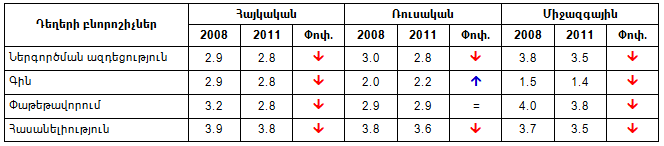 ê»ÙÇÝ³ñÝ»ñÇÝ չÙ³ëÝ³Ïó³Í µÅÇßÏÝ»ñÇ 72%-Á Ýß»É ¿, áñ Çñ»Ýù Çñ»Ýó Ñ³ñ³½³ïÝ»ñÇÝ »õ Ùï»ñÇÙÝ»ñÇÝ ËáñÑáõñ¹ Ïï³Ý û·ï³·áñÍ»É Ñ³ÛÏ³Ï³Ý ³ñï³¹ñáõÃÛ³Ý ¹»Õ»ñ, »õ ÙÇ³ÛÝ 28%-Á ãÇ ³ÝÇ ³Û¹åÇëÇ µ³Ý

ê»ÙÇÝ³ñÝ»ñÇÝ Ù³ëÝ³Ïó³Í µÅÇßÏÝ»ñի 80%-Ý ¿ Ýß»É, áñ Ùï»ñÇÙÝ»ñÇÝ ËáñÑáõñ¹ Ïï³Ý û·ï³·áñÍ»É Ñ³ÛÏ³Ï³Ý ¹»Õ»ñ

3 ï³ñÇ ³é³ç µÅÇßÏÝ»ñÝ ³í»ÉÇ Í³Ûñ³Ñ»Õ ¿ÇÝ ïñ³Ù³¹ñí³Í »õ Ýñ³Ýó ÙÇ³ÛÝ 54% ¿ñ å³ïñ³ëï Ùï»ñÇÙÝ»ñÇÝ ËáñÑáõñ¹ ï³Éáõ û·ï³·áñÍ»É Ñ³ÛÏ³Ï³Ý ¹»Õ»ñ
ՕԳՏԱԳՈՐԾՈՂՆԵՐԻ ՎԵՐԱԲԵՐՄՈՒՆՔԸ
Օգտագործողների շրջանում հայկական դեղագործական արտադրանքի ընկալման եւ վերաբերմունքի շուկայական հետազոտություն
Դեղատների աշխատողներ
Դեղերի որոշ բնորոշիչներին տրված գնահատականներ
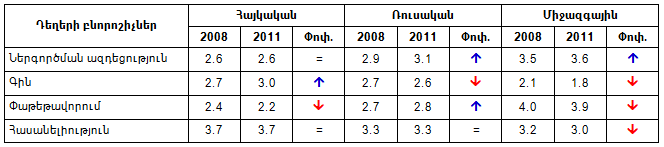 ¸»Õ³ïÝ»ñÇ ³ßË³ïáÕÝ»ñÇ 66%-Á Ýß»É ¿, áñ Çñ»Ýù Çñ»Ýó Ñ³ñ³½³ïÝ»ñÇÝ »õ Ùï»ñÇÙÝ»ñÇÝ ËáñÑáõñ¹ Ïï³Ý û·ï³·áñÍ»É Ñ³ÛÏ³Ï³Ý ³ñï³¹ñáõÃÛ³Ý ¹»Õ»ñ: 2008Ã.-ÇÝ ³Û¹åÇëÇ å³ïñ³ëï³Ï³ÙáõÃÛáõÝ áõÝ»ÇÝ ¹»Õ³ïÝ»ñÇ ³ßË³ïáÕÝ»ñÇ 63%-ը:
ՕԳՏԱԳՈՐԾՈՂՆԵՐԻ ՎԱՐՔԱԳԻԾԸ
Օգտագործողների շրջանում հայկական դեղագործական արտադրանքի ընկալման եւ վերաբերմունքի շուկայական հետազոտություն
´Ü²ÎÆâ-êä²èàÔÜºðÆ ÎàÔØÆò ¸ºÔºðÆ ¶ÜØ²Ü àðàÞØ²Ü ìð² ²¼¸àÔ ¶àðÌàÜÜºðÀ
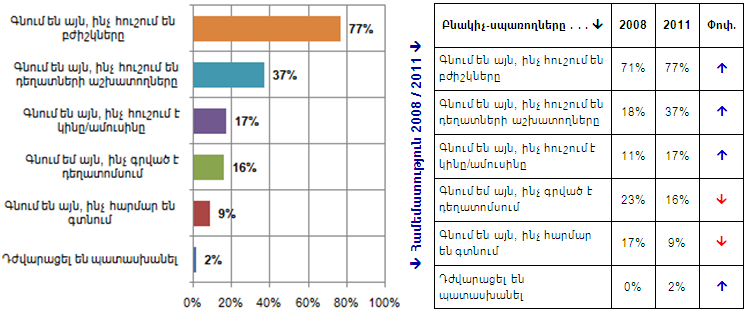 ՕԳՏԱԳՈՐԾՈՂՆԵՐԻ ՎԱՐՔԱԳԻԾԸ
Օգտագործողների շրջանում հայկական դեղագործական արտադրանքի ընկալման եւ վերաբերմունքի շուկայական հետազոտություն
¸»Õ»ñ ·Ý»Éáõ Ñ³ñóáõÙ µÝ³ÏÇã-ëå³éáÕÝ»ñÇ áñáßÙ³Ý íñ³ ³½¹áÕ ï³ñµ»ñ ·áñÍáÝÝ»ñÇ Ï³ñ»õáñáõÃÛ³Ý ·Ý³Ñ³ï³Ï³ÝÝ»ñÁ
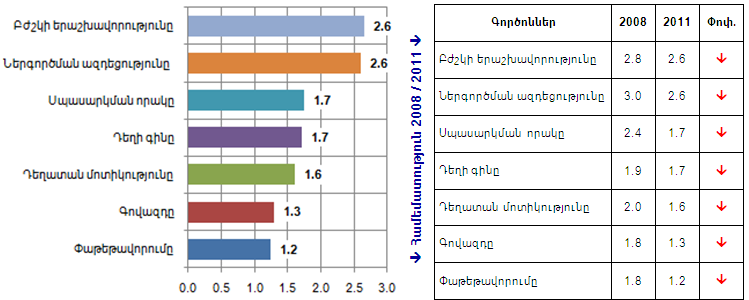 ԲÝ³ÏÇã-ëå³éáÕÝ»ñÁ å³ïñ³ëï »Ý í×³ñ»É ³í»ÉÇ µ³ñÓñ ·ÇÝª ÙÇ³ÛÝ Ã» Ó»éù µ»ñ»Ý Ý»ñ·áñÍÙ³Ý ³½¹»óáõÃÛ³Ùµ ³é³í»É áñ³ÏÛ³É »õ ³ñ¹ÛáõÝ³í»ï ¹»Õ³ÙÇçáó:
ՕԳՏԱԳՈՐԾՈՂՆԵՐԻ ՎԱՐՔԱԳԻԾԸ
Օգտագործողների շրջանում հայկական դեղագործական արտադրանքի ընկալման եւ վերաբերմունքի շուկայական հետազոտություն
´Ý³ÏÇã-ëå³éáÕÝ»ñÇ 50%-Á (2008Ã.-ÇÝª 34%-Á) Ñ³Ûï³ñ³ñ»É ¿, áñ Çñ»Ýù ³éÝãí»É »Ý ³ÛÝåÇëÇ ÷³ëïÇ, »ñµ µÅÇßÏÝ»ñÁ ¹»Õ³ÙÇçáóÝ»ñ Ýß³Ý³Ï»ÉÇë Çñ»Ýó §ËáñÑáõñ¹¦ »Ý ïí»É, áñ Ý³ §å³ñï³¹Çñ å»ïù ¿ ·ÝÇ ³ÛëÇÝã »ñÏñÇ Ï³Ù ³ÛÝÇÝã ³ñï³¹ñáÕÇ (Ï³Ù ³åñ³Ýù³Ýß³ÝÇ) ³ñï³¹ñáõÃÛ³Ý ¹»Õ³ÙÇçáóÁ¦:

´Ý³ÏÇã-ëå³éáÕÝ»ñÇ 8%-Á ÝÙ³Ý »ñ»õáõÛÃÇ Ñ»ï ³éÝãíáõÙ ¿ ÙÇßï

´Ý³ÏÇã-ëå³éáÕÝ»ñÇ 24%-Á ÝÙ³Ý »ñ»õáõÛÃÇ Ñ»ï ³éÝãíáõÙ ¿ ß³ï Ñ³×³Ë

2008Ã.-ÇÝ ÝáõÛÝ óáõó³ÝÇßÝ»ñÁ »Õ»É »Ý Ñ³Ù³å³ï³ëË³Ý³µ³ñ 2% »õ 14%: ²ÏÝÑ³Ûï ¿, áñ í»ñçÇÝ 3 ï³ñÇÝ»ñÇÝ Ù»Í³ó»É ¿ µÝ³ÏÇã-ëå³éáÕÝ»ñÇ Ï³Ëí³ÍáõÃÛáõÝÁ µÅÇßÏÝ»ñÇó, ÇëÏ í»ñçÇÝÝ»ñë ¿É ëÏë»É »Ý ³í»ÉÇ ß³ï ß³Ñ³ñÏ»É ³Û¹ Çñ³íÇ×³ÏÁ:
´Ý³ÏÇã-ëå³éáÕÝ»ñÇ 76%-Á (2008Ã.-ÇÝª 88%-Á) Ñ³Ûï³ñ³ñ»É ¿, áñ Çñ»Ýù ³é³Ýó »ñÏÙï»Éáõ Ñ»ï»õáõÙ »Ý µÅÇßÏÇ ËáñÑñ¹ÇÝ: 

7%-Á (2008Ã.-ÇÝª 5%-Á), íñ¹áíí»Éáí ³Û¹ ÷³ëïÇó, ¹ÇÙáõÙ ¿ ³ÛÉ µÅÇßÏÝ»ñÇ

7%-ը ՝ Ý³Ëù³Ý ·ÝáõÙ Ï³ï³ñ»ÉÁ ËáñÑñ¹³ÏóáõÙ ¿ ¹»Õ³ïÝ»ñÇ ³ßË³ïáÕÝ»ñÇ »õ ³ÛÉ Ù³ëÝ³·»ïÝ»ñÇ Ñ»ï
ՕԳՏԱԳՈՐԾՈՂՆԵՐԻ ՎԱՐՔԱԳԻԾԸ
Օգտագործողների շրջանում հայկական դեղագործական արտադրանքի ընկալման եւ վերաբերմունքի շուկայական հետազոտություն
´ÅÇßÏÝ»ñÇ ÏáÕÙÇó ¹»Õ³ïáÙë ¹áõñë ·ñ»Éáõ ß³ñÅ³éÇÃÝ»ñÁ
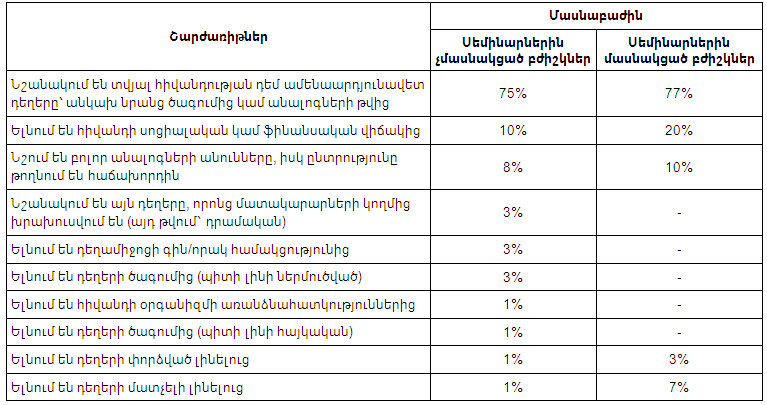 ՕԳՏԱԳՈՐԾՈՂՆԵՐԻ ՎԱՐՔԱԳԻԾԸ
Օգտագործողների շրջանում հայկական դեղագործական արտադրանքի ընկալման եւ վերաբերմունքի շուկայական հետազոտություն
¸ºÔ²îÜºðÆ ²ÞÊ²îàÔÜºðÆ ì²ðø²¶ÌÆ àðàÞ ²è²ÜÒÜ²Ð²îÎàôÂÚàôÜÜºð
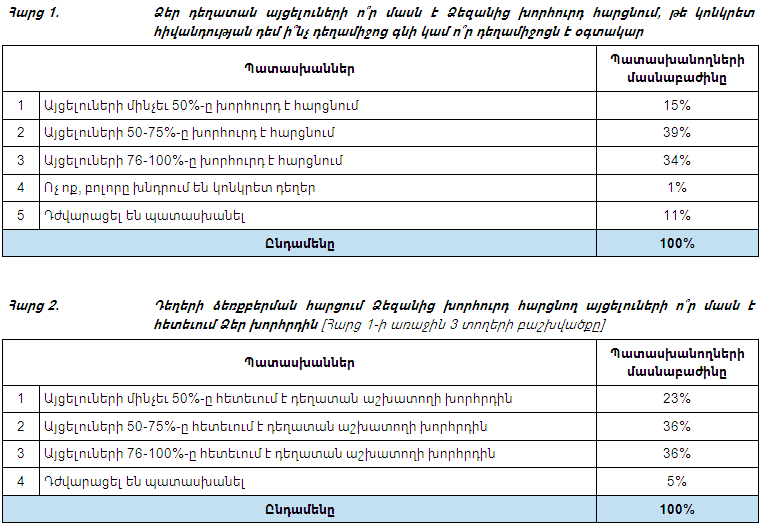 ՕԳՏԱԳՈՐԾՈՂՆԵՐԻ ՎԱՐՔԱԳԻԾԸ
Օգտագործողների շրջանում հայկական դեղագործական արտադրանքի ընկալման եւ վերաբերմունքի շուկայական հետազոտություն
¸ºÔ²îÜºðÆ ²ÞÊ²îàÔÜºðÆ ì²ðø²¶ÌÆ àðàÞ ²è²ÜÒÜ²Ð²îÎàôÂÚàôÜÜºð
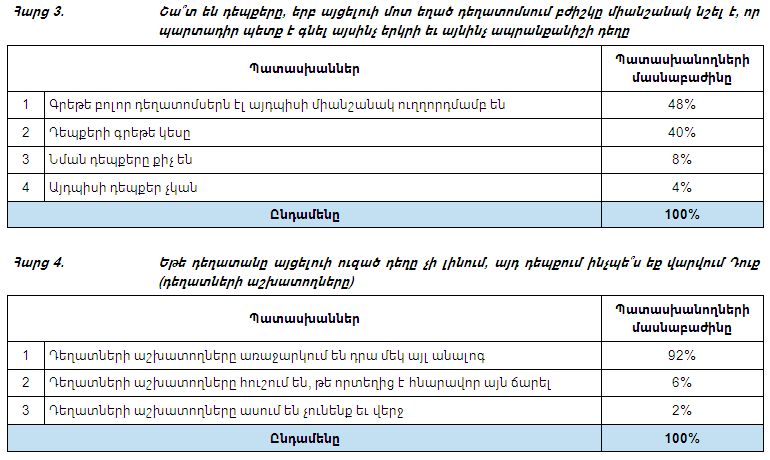 ՕԳՏԱԳՈՐԾՈՂՆԵՐԻ ՎԱՐՔԱԳԻԾԸ
Օգտագործողների շրջանում հայկական դեղագործական արտադրանքի ընկալման եւ վերաբերմունքի շուկայական հետազոտություն
¸ºÔ²îÜºðÆ ²ÞÊ²îàÔÜºðÆ ì²ðø²¶ÌÆ àðàÞ ²è²ÜÒÜ²Ð²îÎàôÂÚàôÜÜºð
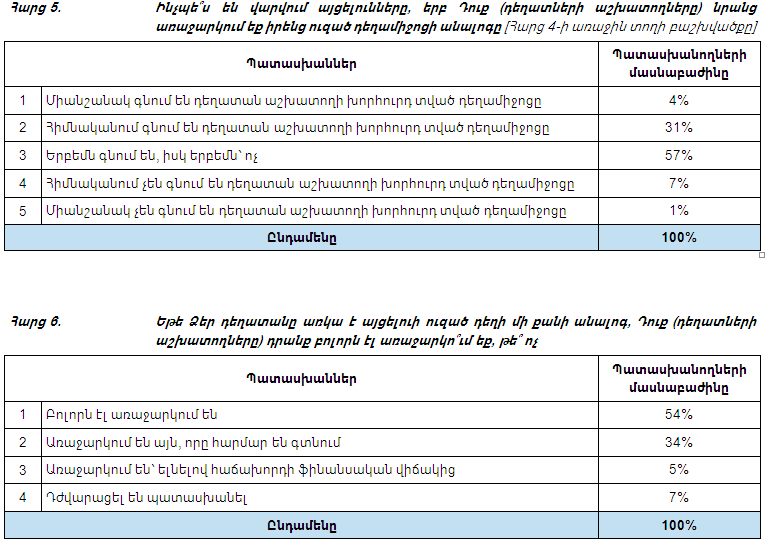 ՕԳՏԱԳՈՐԾՈՂՆԵՐԻ ՎԱՐՔԱԳԻԾԸ
Օգտագործողների շրջանում հայկական դեղագործական արտադրանքի ընկալման եւ վերաբերմունքի շուկայական հետազոտություն
¸ºÔ²îÜºðÆ ²ÞÊ²îàÔÜºðÆ ì²ðø²¶ÌÆ àðàÞ ²è²ÜÒÜ²Ð²îÎàôÂÚàôÜÜºð
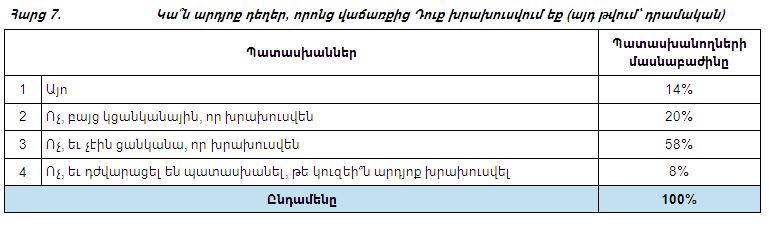 ՕԳՏԱԳՈՐԾՈՂՆԵՐԻ ՎԱՐՔԱԳԻԾԸ
Օգտագործողների շրջանում հայկական դեղագործական արտադրանքի ընկալման եւ վերաբերմունքի շուկայական հետազոտություն
²ñÓ³Ý³·ñ»Éáí ³ÛÝ, áñ ¹»Õ³ïÝ»ñÇ ³ßË³ïáÕÝ»ñÁ »õë Ù³ëÝ³ÏÇó »Ý ¹»Õ»ñ ·Ý»Éáõ µÝ³ÏÇã-ëå³éáÕÝ»ñÇ áñáßÙ³Ý Ï³Û³óÙ³ÝÁ, Ù»Ýù ÷³ëïáõÙ »Ýù, áñ ³Û¹ Ñ³ñóáõÙ Ýñ³Ýó »õ µÅÇßÏÝ»ñÇ ß³Ñ»ñÁ áñáß³ÏÇáñ»Ý µ³ËíáõÙ »Ý. 

ԲÝ³ÏÇã-ëå³éáÕÝ»ñÇ Ù»Í Ù³ëÁ Ñëï³Ï áõÕÕáñ¹í³Í »Ý. Ýñ³Ýó ³ëí»É ¿, áñ å»ïù ¿ ·Ý»Ý ÙÇ³ÛÝ ³ÛëÇÝã »ñÏñÇ Ï³Ù ³ñï³¹ñáÕÇ ³ñï³¹ñáõÃÛ³Ý ¹»Õ³ÙÇçáóÁ, áñÁ µ³ó³éáõÙ ¿ ³ÛÝ ³Ý³Éá·áí ÷áË³ñÇÝ»Éáõ ÑÝ³ñ³íáñáõÃÛáõÝÁ: 

¸»Õ³ïÝ»ñÇ ³ßË³ïáÕÝ»ñÇ 48%-Á (2008Ã.-ÇÝª 18%-Á) Ñ³ÛïÝ»É ¿, áñ µÅÇßÏÝ»ñÇ ÙáïÇó »Ï³Í µáÉáñ Ñ³×³Ëáñ¹Ý»ñÝ ¿É Ñëï³Ï áõÕÕáñ¹í³Í »Ý, ÇëÏ 40%-Á (2008Ã.-ÇÝª 76%-Á) Ñ³ÛïÝ»É ¿, áñ ³Û¹ »ñ»õáõÛÃÁ Ï³ñ»ÉÇ ¿ Ñ³Ý¹Çå»É ³Ù»Ý »ñÏñáñ¹ Ñ³×³Ëáñ¹Ç ¹»åùáõÙ: ¸»Õ³ïÝ»ñÇ ³ßË³ïáÕÝ»ñÁ Ñ³Ù³Ó³ÛÝ ã»Ý ³Û¹åÇëÇ ¹ñí³ÍùÇ Ñ»ïª »ñÏáõ å³ï×³éÝ»ñáí.

ºÃ» µÅÇßÏÝ»ñÇ Ýß³Ý³Ï³Í ¹»Õ³ÙÇçáóÁ Ýñ³Ýó ¹»Õ³ï³ÝÁ ãÏ³, ³å³ µÝ³ÏÇã-ëå³éáÕÝ»ñÇ Ù»Í Ù³ëÁ Ý³ËÁÝïñáõÙ ¿ ³ÛÝ ·Ý»É áõñÇß ï»ÕÇó: àã µáÉáñ µÝ³ÏÇã-ëå³éáÕÝ»ñÝ »Ý å³ïñ³ëï µÅÇßÏÇ Ýß³Ý³Ï³Í ¹»Õ³ÙÇçáóÁ ÷áË³ñÇÝ»É ³Ý³Éá· ¹»Õ³ÙÇçáóáí

ø³ÝÇ áñ µÅÇßÏÝ»ñÇ Ï³ñÍÇùÁ (ËáñÑáõñ¹Á Ï³Ù »ñ³ßË³íáñáõÃÛáõÝÁ) µÝ³ÏÇã-ëå³éáÕÝ»ñÇ Ñ³Ù³ñ ³í»ÉÇ Í³Ýñ³ÏßÇé »õ Ñ»ÕÇÝ³Ï³íáñ ¿, ³å³ ¹»Õ³ïÝ»ñÇ ³ßË³ïáÕÝ»ñÁ Ù»Í Ù³ë³Ùµ ½ñÏíáõÙ »Ý µÝ³ÏÇã-ëå³éáÕÝ»ñÇ íñ³ ³½¹»óáõÃÛáõÝÇó »õ Ñ»ï»õ³µ³ñª ³Û¹ Çñ³íÇ×³ÏÇó û·áõï ù³Õ»Éáõ ÑÝ³ñ³íáñáõÃÛáõÝÇó:
ՕԳՏԱԳՈՐԾՈՂՆԵՐԸ Առողջ Ազգ, Առողջ Տնտեսություն ՔԱՐՈԶԱՐՇԱՎԻ ՄԱՍԻՆ
Օգտագործողների շրջանում հայկական դեղագործական արտադրանքի ընկալման եւ վերաբերմունքի շուկայական հետազոտություն
§²éáÕç ³½·, ³éáÕç ïÝï»ëáõÃÛáõÝ¦ ù³ñá½³ñß³íÁ Ñ³ÛÏ³Ï³Ý ¹»Õ³·áñÍ³Ï³Ý ³ñï³¹ñ³ÝùÇ ×³Ý³ãí³ÍáõÃÛ³Ý µ³ñÓñ³óÙ³Ý ï»ë³ÝÏÛáõÝÇó Éáõñç ³ñ¹ÛáõÝùÝ»ñ ¿ ³å³Ñáí»É

Ք³ñá½³ñß³íÇ ë»ÙÇÝ³ñÝ»ñÇÝ Ù³ëÝ³Ïó³Í µÅÇßÏÝ»ñÇ »õ ¹»Õ»ñÇ ÙÛáõë µáÉáñ û·ï³·áñÍáÕÝ»ñÇ ÙÇç»õ ³éÏ³ »Ý հստակ ï³ñµ»ñáõÃÛáõÝÝ»ր. ù³ñá½³ñß³íÇ ë»ÙÇÝ³ñÝ»ñÇÝ Ù³ëÝ³Ïó³Í µÅÇßÏÝ»ñÇ Ùáï óáõó³ÝÇßÝ»ñÝ ³í»ÉÇ µ³ñÓñ »Ý »õ ¹ñ³Ï³Ýª Ñû·áõï Ñ³ÛÏ³Ï³Ý ³ñï³¹ñáõÃÛ³Ý ¹»Õ»ñÇ

Պետք է նշել, որ É³ÛÝ³Í³í³É ÙÇçáó³éáõÙները ³é³ÝÓÝ³å»ë Ù»Í ³ñÓ³·³Ýù »õ ×³Ý³ãí³ÍáõÃÛáõÝ ãեն áõÝ»ó»É ¹»Õ»ñÇ ÙÛáõë û·ï³·áñÍáÕÝ»ñÇ ßñç³ÝáõÙ
ՕԳՏԱԳՈՐԾՈՂՆԵՐԸ Առողջ Ազգ, Առողջ Տնտեսություն ՔԱՐՈԶԱՐՇԱՎԻ ՄԱՍԻՆ
Օգտագործողների շրջանում հայկական դեղագործական արտադրանքի ընկալման եւ վերաբերմունքի շուկայական հետազոտություն
´Ý³ÏÇã-ëå³éáÕÝ»ñÇ ï»Õ»Ï³óí³ÍáõÃÛáõÝÁ §²éáÕç ³½·, ³éáÕç ïÝï»ëáõÃÛáõÝ¦ ù³ñá½³ñß³íÇ Ù³ëÇÝ.
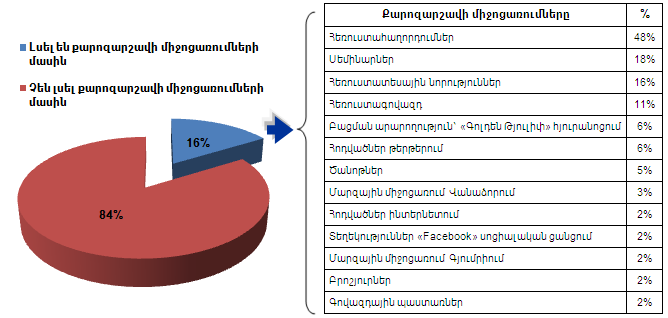 ԲÝ³ÏÇã-ëå³éáÕÝ»ñÇ 60%-Á ãÇ Ï³ñáÕ³ó»É å³ï³ëË³Ý»É, Ã» ÇÝã ïå³íáñáõÃÛáõÝÝ»ñ ¿ ëï³ó»É ù³ñá½³ñß³íÇ ³ÛÝ ÙÇçáó³éáõÙÝ»ñÇó, áñáÝó Ýñ³Ýù Í³ÝáÃ »Ý: ԲÝ³ÏÇã-ëå³éáÕÝ»ñÇ Ñ³Ù³ñ ÑÇß³ñÅ³Ý »õ ß³ï Ã» ùÇã ïå³íáñí³Í ÙÇçáó³éáõÙÝ»ñÁ »Õ»É »Ý ù³ñá½³ñß³íÇ Ù³ëÇÝ å³ïÙáÕ Ñ»éáõëï³Ñ³Õáñ¹áõÙÝ»ñÁ (9%) »õ ë»ÙÇÝ³ñÝ»ñÁ (9%): ì»ñçÇÝÇë µ³í³ñ³ñ ճ³Ý³ãí³ÍáõÃÛáõÝÁ å³ÛÙ³Ý³íáñí³Í ¿ Ýñ³Ýáí, áñ Ñ³ñóí³Í µÝ³ÏÇã-ëå³éáÕÝ»ñÇ Ù»ç »Õ»É »Ý Ý³»õ ³éáÕç³å³ÑáõÃÛ³Ý áÉáñïÇ ³ßË³ï³ÏÇóÝ»ñ, áñáÝù ³ÝÓ³Ùµ Ù³ëÝ³Ïó»É »Ý ³Û¹ ë»ÙÇÝ³ñÝ»ñÇÝ Ï³Ù ¹ñ³Ýó Ù³ëÇÝ Éë»É »Ý Çñ»Ýó Í³ÝáÃÝ»ñÇó:
ՕԳՏԱԳՈՐԾՈՂՆԵՐԸ Առողջ Ազգ, Առողջ Տնտեսություն ՔԱՐՈԶԱՐՇԱՎԻ ՄԱՍԻՆ
Օգտագործողների շրջանում հայկական դեղագործական արտադրանքի ընկալման եւ վերաբերմունքի շուկայական հետազոտություն
ê»ÙÇÝ³ñÝ»ñÇÝ ãÙ³ëÝ³Ïó³Í բժիշկների ï»Õ»Ï³óí³ÍáõÃÛáõÝÁ §²éáÕç ³½·, ³éáÕç ïÝï»ëáõÃÛáõÝ¦ ù³ñá½³ñß³íÇ Ù³ëÇÝ.
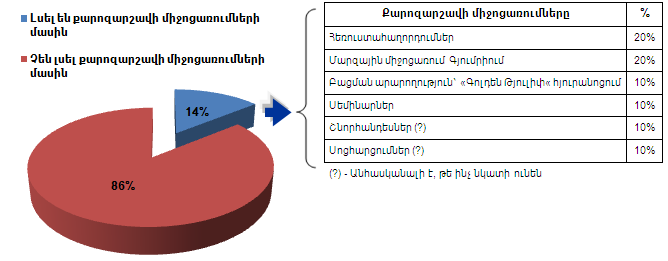 ²ÛÝ ÷áùñ Ãíáí µÅÇßÏÝ»ñÁ, áñáÝù Éë»É ¿ÇÝ ù³ñá½³ñß³íÇ ÙÇçáó³éáõÙÝ»ñÇ Ù³ëÇÝ, ¹Åí³ñ³ó»É »Ý áñ»õ¿ Ï»ñå ·Ý³Ñ³ï³Ï³Ý ï³É Çñ»Ýó Í³ÝáÃ ÙÇçáó³éáõÙÝ»ñÇÝ: ¼·³óíáõÙ ¿, áñ Ýñ³Ýó ï»Õ»ÏáõÃÛáõÝÝ»ñÝ ³Û¹ ÙÇçáó³éáõÙÝ»ñÇ Ù³ëÇÝ Ù³Ï»ñ»ë³ÛÇÝ ¿, ÇëÏ ïå³íáñáõÃÛáõÝÝ»ñÁª ë³Ï³í: ÜÙ³Ý Çñ³íÇճ³Ï ¿ Ý³»õ ¹»Õ³ïÝ»ñÇ ³ßË³ïáÕÝ»ñÇ ¹»åùáõÙ:
ՕԳՏԱԳՈՐԾՈՂՆԵՐԸ Առողջ Ազգ, Առողջ Տնտեսություն ՔԱՐՈԶԱՐՇԱՎԻ ՄԱՍԻՆ
Օգտագործողների շրջանում հայկական դեղագործական արտադրանքի ընկալման եւ վերաբերմունքի շուկայական հետազոտություն
¸»Õ³ïÝ»ñÇ ³ßË³ïáÕÝ»ñÇ ï»Õ»Ï³óí³ÍáõÃÛáõÝÁ §²éáÕç ³½·, ³éáÕç ïÝï»ëáõÃÛáõÝ¦ ù³ñá½³ñß³íÇ Ù³ëÇÝ.
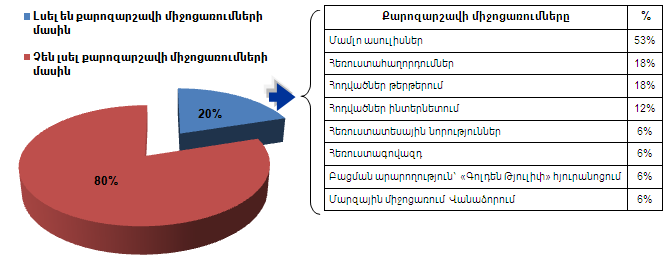 ՕԳՏԱԳՈՐԾՈՂՆԵՐԸ Առողջ Ազգ, Առողջ Տնտեսություն ՔԱՐՈԶԱՐՇԱՎԻ ՄԱՍԻՆ
Օգտագործողների շրջանում հայկական դեղագործական արտադրանքի ընկալման եւ վերաբերմունքի շուկայական հետազոտություն
Ս»ÙÇÝ³ñÝ»ñÇÝ Ù³ëÝ³ÏÇó µÅÇßÏÝ»ñÇ ÏáÕÙÇó Ù³ëÝ³ÏóáõÃÛáõÝ µ»ñí³Í ÙÇçáó³éáõÙÝ»ñÁ »õ ¹ñ³Ýó ³ñ¹ÛáõÝ³í»ïáõÃÛ³Ý ·Ý³Ñ³ï³Ï³ÝÝ»ñÁ.
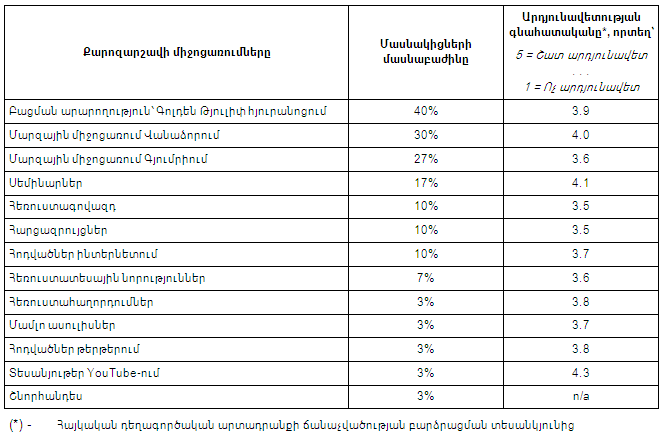 ՕԳՏԱԳՈՐԾՈՂՆԵՐԸ Առողջ Ազգ, Առողջ Տնտեսություն ՔԱՐՈԶԱՐՇԱՎԻ ՄԱՍԻՆ
Օգտագործողների շրջանում հայկական դեղագործական արտադրանքի ընկալման եւ վերաբերմունքի շուկայական հետազոտություն
ø³ñá½³ñß³íÇ ÙÇçáó³éáõÙÝ»ñÇ ³ñ¹ÛáõÝùáõÙ ë»ÙÇÝ³ñÝ»ñÇÝ Ù³ëÝ³ÏÇó µÅÇßÏÝ»ñÇ ßñç³ÝáõÙ Ñ³ÛÏ³Ï³Ý ³ñï³¹ñáõÃÛ³Ý ¹»Õ»ñÇ ÁÝÏ³ÉáõÙÝ»ñÇ ÷á÷áËáõÃÛáõÝÝ»ñÁ
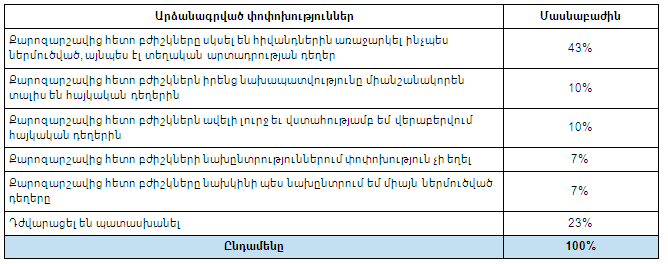 ²ÛëåÇëáí` Ï³ñ»ÉÇ ¿ ³ñÓ³Ý³·ñ»É, áñ ««²éáÕç ³½·, ³éáÕç ïÝï»ëáõÃÛáõÝ«« ù³ñá½³ñß³íÝ ³å³Ñáí»É ¿ Çñ Ù³ëÝ³ÏÇóÝ»ñÇ ßñç³ÝáõÙ Ñ³ÛÏ³Ï³Ý ³ñï³¹ñáõÃÛ³Ý ¹»Õ»ñÇ »õ ¹»Õ³·áñÍ³Ï³Ý Ó»éÝ³ñÏáõÃÛáõÝÝ»ñÇ ճ³Ý³ãí³ÍáõÃÛ³Ý ³ճ »õ ³í»ÉÇ µ³ñ»Ýå³ëï í»ñ³µ»ñÙáõÝù: ê³Ï³ÛÝ ·ÉË³íáñ Ó»éùµ»ñáõÙ »Ýù Ñ³Ù³ñáõÙ ³ÛÝ µÅÇßÏÝ»ñÇ ¹ÇñùáñáßÙ³Ý փáփáËáõÃÛáõÝÁ, áñáÝù Çñ»Ýó Ý³ËÁÝïñáõÃÛáõÝÝ»ñÁ ëÏë»É »Ý ï³É Ñ³ÛÏ³Ï³Ý ³ñï³¹ñáõÃÛ³Ý ¹»Õ»ñÇÝ: ÆëÏ Ã» ÇÝã ¿ Ýß³Ý³ÏáõÙ µÅÇßÏÝ»ñÇ ³Û¹ ¹ÇñùáñáßáõÙÁ µÝ³ÏÇã-ëå³éáÕÝ»ñÇ (¹»Õ»ñÇ û·ï³·áñÍáÕÝ»ñÇ ³Ù»Ý³Ù»Í ËÙµÇ) Ñ³Ù³ñª Ù»Ýù ³ñ¹»Ý Ñ³ëÏ³ó»É »Ýù í»ñÁ µ»ñí³Í í»ñÉáõÍáõÃÛ³Ý Ù»ç:
¸ºÔ²¶àðÌ²Î²Ü ÒºèÜ²ðÎàôÂÚàôÜÜºðÆ Ðºî²¼àîàôÂÚ²Ü ²ð¸ÚàôÜøÜºðÀ
Օգտագործողների շրջանում հայկական դեղագործական արտադրանքի ընկալման եւ վերաբերմունքի շուկայական հետազոտություն
Հ»ï³½áïáõÃÛ³Ý ³ÝóÏ³óÙ³Ý Ñ³Ù³ñ áã µáÉáñ Ó»éÝ³ñÏáõÃÛáõÝÝ»ñÝ »Ý å³ïñ³ëï³Ï³ÙáõÃÛáõÝ Ñ³ÛïÝ»É ïñ³Ù³¹ñ»É Çñ»Ýó ·áñÍáõÝ»áõÃÛ³Ý óáõó³ÝÇßÝ»ñÁ: ê³Ï³ÛÝ Ýñ³Ýù Ï³ñáÕ »Ý ëï³Ý³É »õ û·ï³·áñÍ»É ëáõÛÝ Ñ³ßí»ïíáõÃÛ³Ý ïíÛ³ÉÝ»ñÁ: àõëïÇ Ù»Ýù áñáß»É »Ýù Ó»éÝ³ñÏáõÃÛáõÝÝ»ñÇ ·áñÍáõÝ»áõÃÛ³Ý óáõó³ÝÇßÝ»ñÁ Ý»ñÏ³Û³óÝ»É áã Ã» µ³ó³ñÓ³Ï Ãí»ñáí, ³ÛÉ ¹ñ³Ýó ÷á÷áËáõÃÛáõÝÝ»ñÁ µÝáõÃ³·ñáÕ ·áñÍ³ÏÇóÝ»ñáí Ï³Ù ïáÏáëÝ»ñáí:
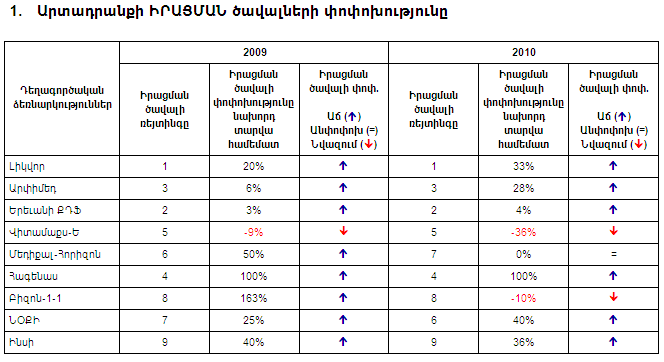 ¸ºÔ²¶àðÌ²Î²Ü ÒºèÜ²ðÎàôÂÚàôÜÜºðÆ Ðºî²¼àîàôÂÚ²Ü ²ð¸ÚàôÜøÜºðÀ
Օգտագործողների շրջանում հայկական դեղագործական արտադրանքի ընկալման եւ վերաբերմունքի շուկայական հետազոտություն
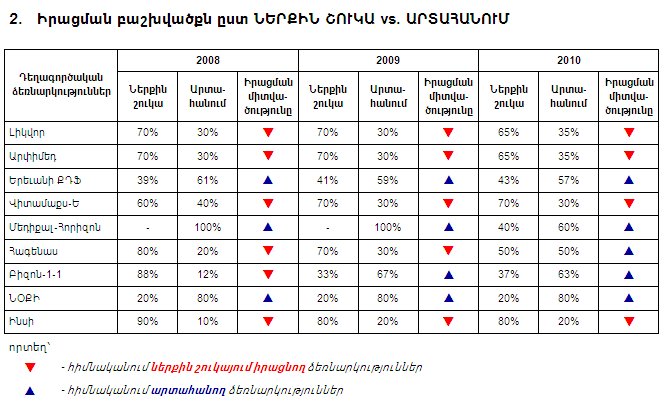 ¸ºÔ²¶àðÌ²Î²Ü ÒºèÜ²ðÎàôÂÚàôÜÜºðÆ Ðºî²¼àîàôÂÚ²Ü ²ð¸ÚàôÜøÜºðÀ
Օգտագործողների շրջանում հայկական դեղագործական արտադրանքի ընկալման եւ վերաբերմունքի շուկայական հետազոտություն
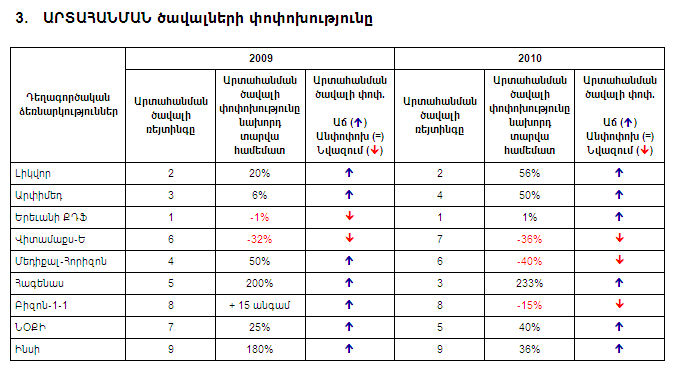 ¸ºÔ²¶àðÌ²Î²Ü ÒºèÜ²ðÎàôÂÚàôÜÜºðÆ Ðºî²¼àîàôÂÚ²Ü ²ð¸ÚàôÜøÜºðÀ
Օգտագործողների շրջանում հայկական դեղագործական արտադրանքի ընկալման եւ վերաբերմունքի շուկայական հետազոտություն
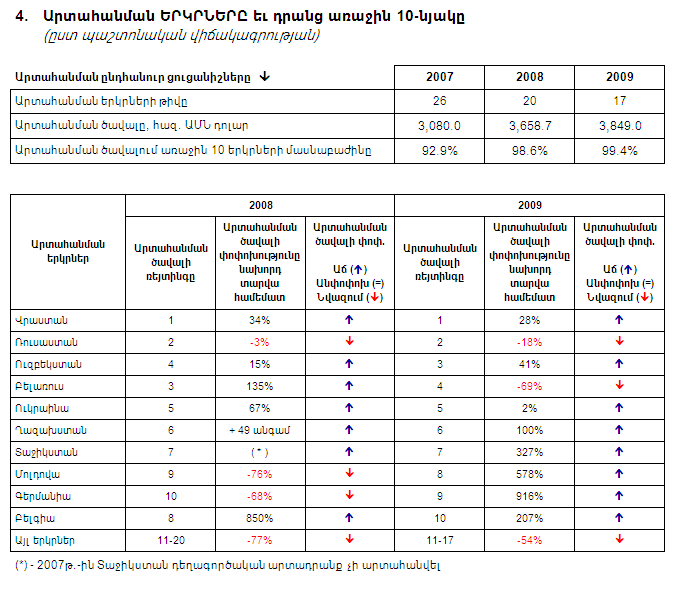 ¸ºÔ²¶àðÌ²Î²Ü ÒºèÜ²ðÎàôÂÚàôÜÜºðÆ Ðºî²¼àîàôÂÚ²Ü ²ð¸ÚàôÜøÜºðÀ
Օգտագործողների շրջանում հայկական դեղագործական արտադրանքի ընկալման եւ վերաբերմունքի շուկայական հետազոտություն
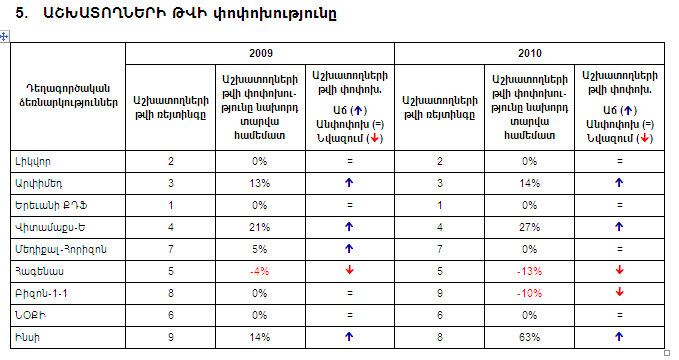 ¸ºÔ²¶àðÌ²Î²Ü ÒºèÜ²ðÎàôÂÚàôÜÜºðÆ Ðºî²¼àîàôÂÚ²Ü ²ð¸ÚàôÜøÜºðÀ
Օգտագործողների շրջանում հայկական դեղագործական արտադրանքի ընկալման եւ վերաբերմունքի շուկայական հետազոտություն
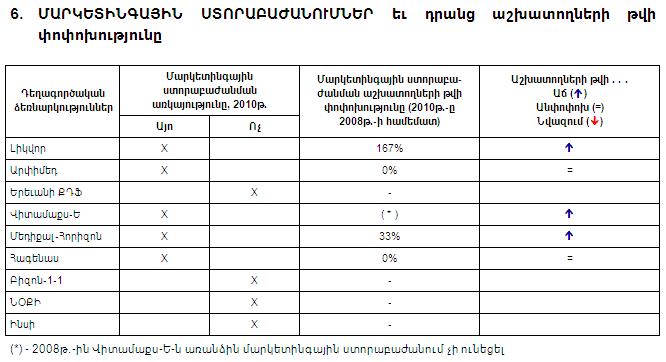 ¸ºÔ²¶àðÌ²Î²Ü ÒºèÜ²ðÎàôÂÚàôÜÜºðÆ Ðºî²¼àîàôÂÚ²Ü ²ð¸ÚàôÜøÜºðÀ
Օգտագործողների շրջանում հայկական դեղագործական արտադրանքի ընկալման եւ վերաբերմունքի շուկայական հետազոտություն
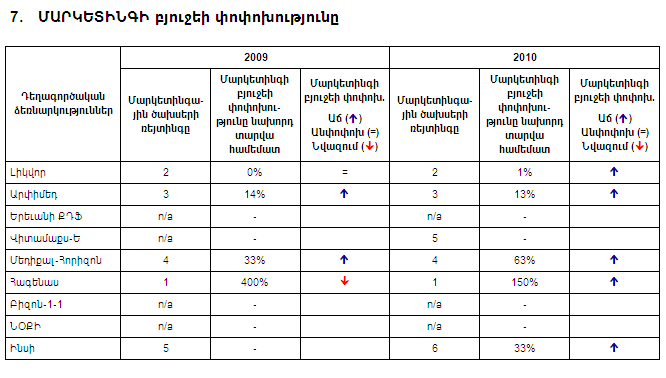